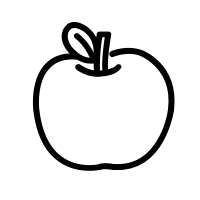 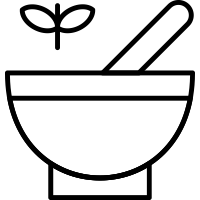 Grace Health Fresh Food Pharmacy
Program Overview
Provide nutritious foods and health coaching to food insecure clinic patients who are managing chronic nutrition related conditions
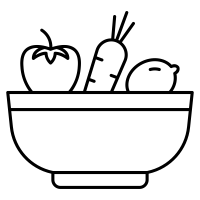 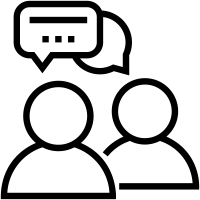 Partners
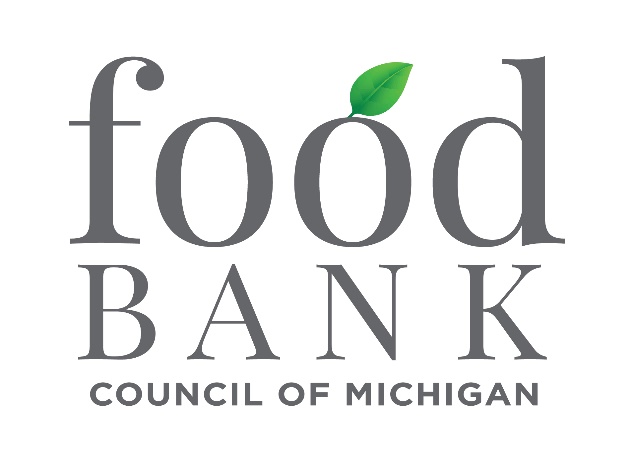 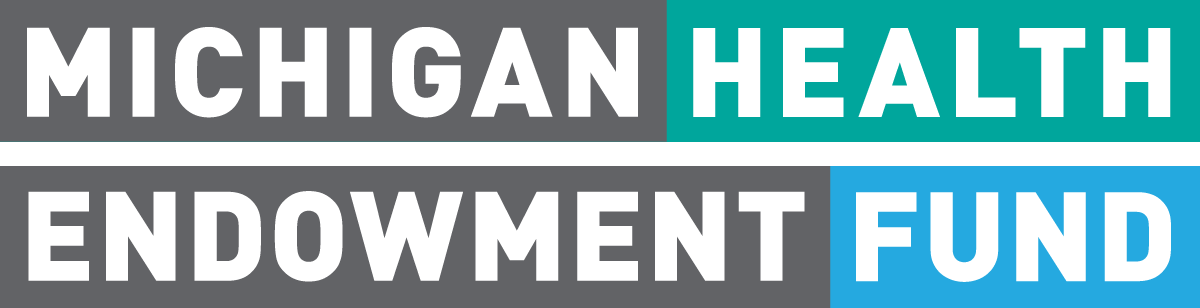 Partners
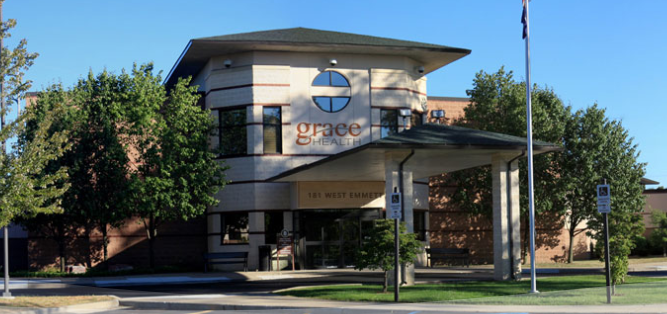 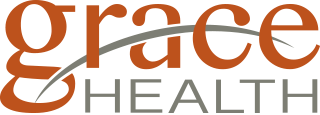 Fresh Food Pharmacy Intro
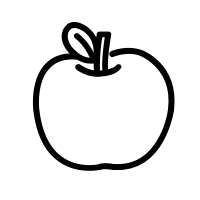 Nutrition            Health
Clinic provides “prescription food”
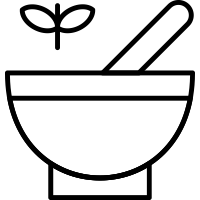 Why Food as Medicine?
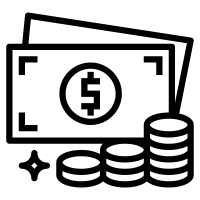 Food Insecurity
Health Disparities & Disease
Poorly Managed Health
Continued Food Insecurity
Grace Health Pilot
Design and pilot replicable model for fresh food pharmacies between food bank and FQHC partnerships
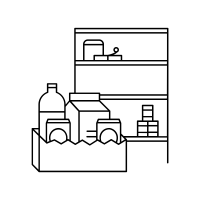 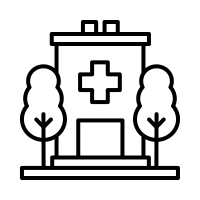 Project Goals
Short Term: Pilot Study (~1 year)
        Food Security 
        Health Outcomes 
        Healthcare Cost
Long Term: 
Scalability and Sustainability 
Long Term Funding
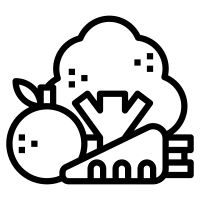 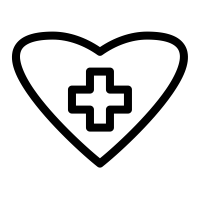 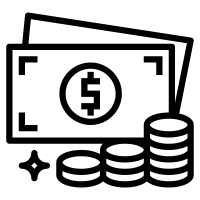 Research and Evaluation
Patients 
Health Metrics 
Behavior Change Survey 
Fresh Food Pharmacy Use
Process improvement – focus groups 
Food Bank and Grace Health Staff 
Process improvement – focus groups
Who Can Participate?
Grace Health Patients 
Food Insecure 
Nutrition Related Chronic Disease  
Diabetes 
Pre Diabetes
Gestational Diabetes 
High Blood Pressure
Obesity 
Willing to prepare food boxes & participate in health coaching
Patients Receive
From South Michigan Food Bank 
Food Box – Delivered Biweekly
Recipe and Nutrition Tips Book with Recipe Videos
Cooking “Kick Off” kit
From Grace Health 
Clinic Healthcare 
Monthly Health Coaching
Food Box Details
Biweekly Cycle Menu
3 choices each cycle - 6 boxes total
Printed Recipes
Box Labels
For type of box (3 each cycle) 
Allergens (milk choice)
Food Box Details
Each patient receives food biweekly (delivered to their home)
Low enrollment, biweekly food box packing
High enrollment, weekly may be needed
Food Box Menus
Cycle A on Weeks 1 and 2

 
Cycle B on Weeks 3 and 4
Menu Example Cycle A1
Dozen eggs (staple)
Cereal or oats (staple) 
Milk (staple) 
Frozen/fresh fruit - apples (staple)
Frozen/fresh vegetable (staple)
1# ground turkey (turkey tacos)
Head lettuce (turkey tacos)
2 tomatoes (turkey tacos)
8 oz cheese (cheddar or Mexican) (turkey tacos)
1 can pinto beans (or black bean or other) (turkey tacos)
16 taco shells (hard or soft) (turkey tacos)
2 cans black beans (soup)
1 onion (soup)
1 # carrots (soup)
1# Celery (soup) 
Apples – 1 for soup, more for other recipes (soup)
1 can corn (or frozen) (soup)
Kick off Event
January 28th from 5:30 – 7:00 pm
Food distribution at Grace Health 
Advertising Fresh Food Pharmacy Program
Project Timeframe
February/March Launch 
6 month enrollment 
9-12 months total length 
(March 2021 – March 2022)
Number of Patients Expected
Goal: 350
Begin enrollment in March, maybe 50 and scaling up
Questions?
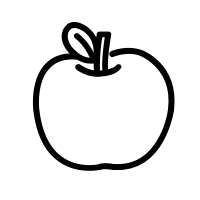 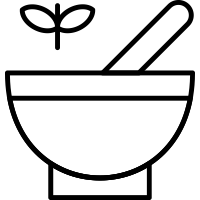